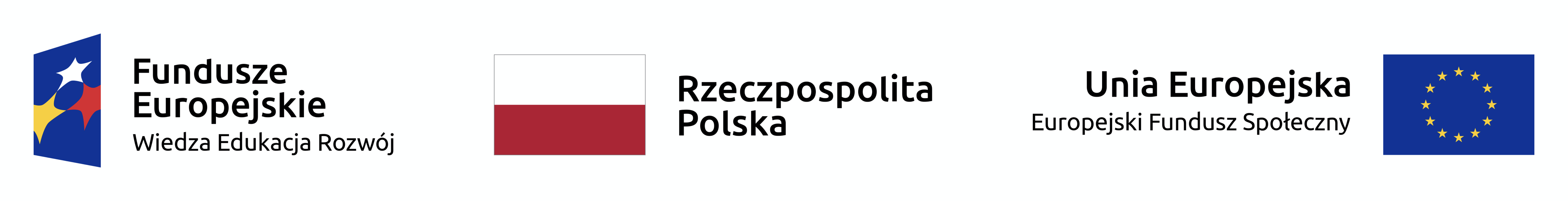 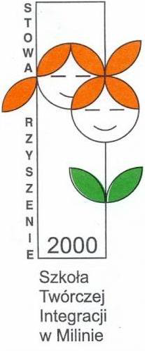 Szkoła ćwiczeńSzkoły Twórczej Integracji w Milinie
Projekt Szkoła ćwiczeń Szkoły Twórczej Integracji w Milinie nr POWR.02.10.00-00-3013/20  jest współfinansowany ze środków Europejskiego Funduszu Społecznego 
w ramach  Programu Operacyjnego Wiedza Edukacja Rozwój 2014-2020
Szkoła ćwiczeń Szkoły Twórczej Integracji w Milinie
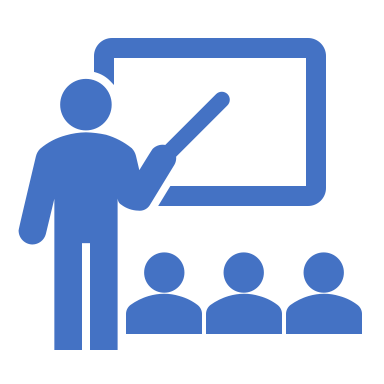 Okres realizacji projektu: 1.09.2020 - 31.08.2022

Beneficjentem projektu jest Stowarzyszenie „Szkoła Twórczej Integracji w Milinie”
Miejsce realizacji:
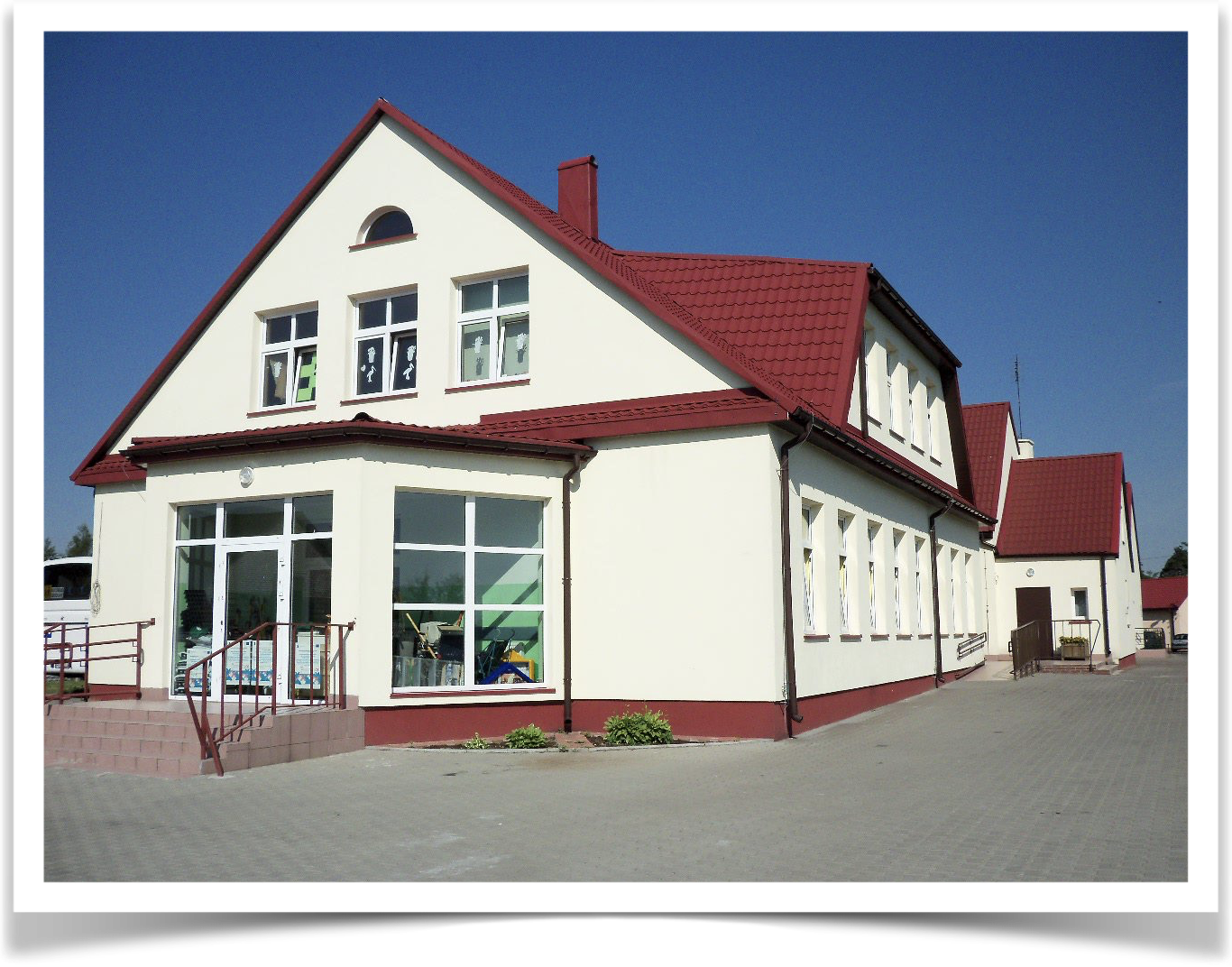 Szkoła Podstawowa 
„Szkoły Twórczej Integracji” im. ks. J. Popiełuszki w Milinie

Milin 5
62-511, Kramsk
Powiat: koniński
Województwo wielkopolskie
Partnerzy projektu:
Budżet projektu: 1 306 865,23 zł
Dofinansowanie ze środków europejskich: 1 101 426,02 zł
Dofinansowanie ze środków dotacji celowej: 205 439,21 zł
Cel projektu
Celem projektu jest wsparcie systemu wspomagania szkół w zakresie rozwoju u uczniów kompetencji kluczowych i umiejętności uniwersalnych poprzez utworzenie Szkoły ćwiczeń Szkoły Twórczej Integracji w Milinie, a tym samym udzielenie wsparcia nauczycielom w zakresie prowadzenia skutecznych metod pracy.
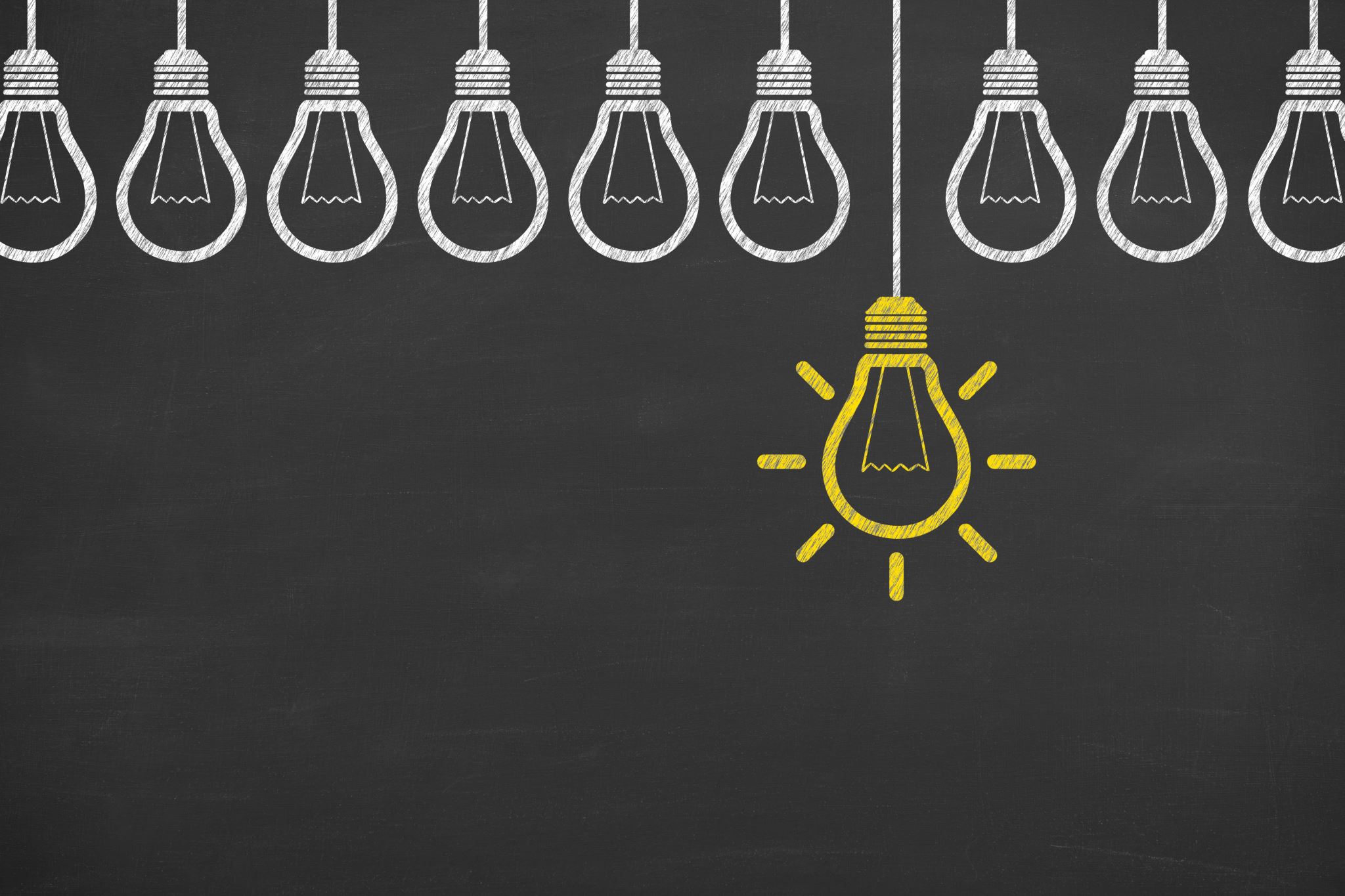 Cel projektu
Szkoła będzie elementem systemu doskonalenia, a także miejscem praktycznego przygotowania się studentów do zawodu.
Celem projektu jest również zwiększenie wykorzystania przez szkoły innowacyjnych metod wspierających proces nauczania oraz nauczanie praktyczne i eksperymentalne.
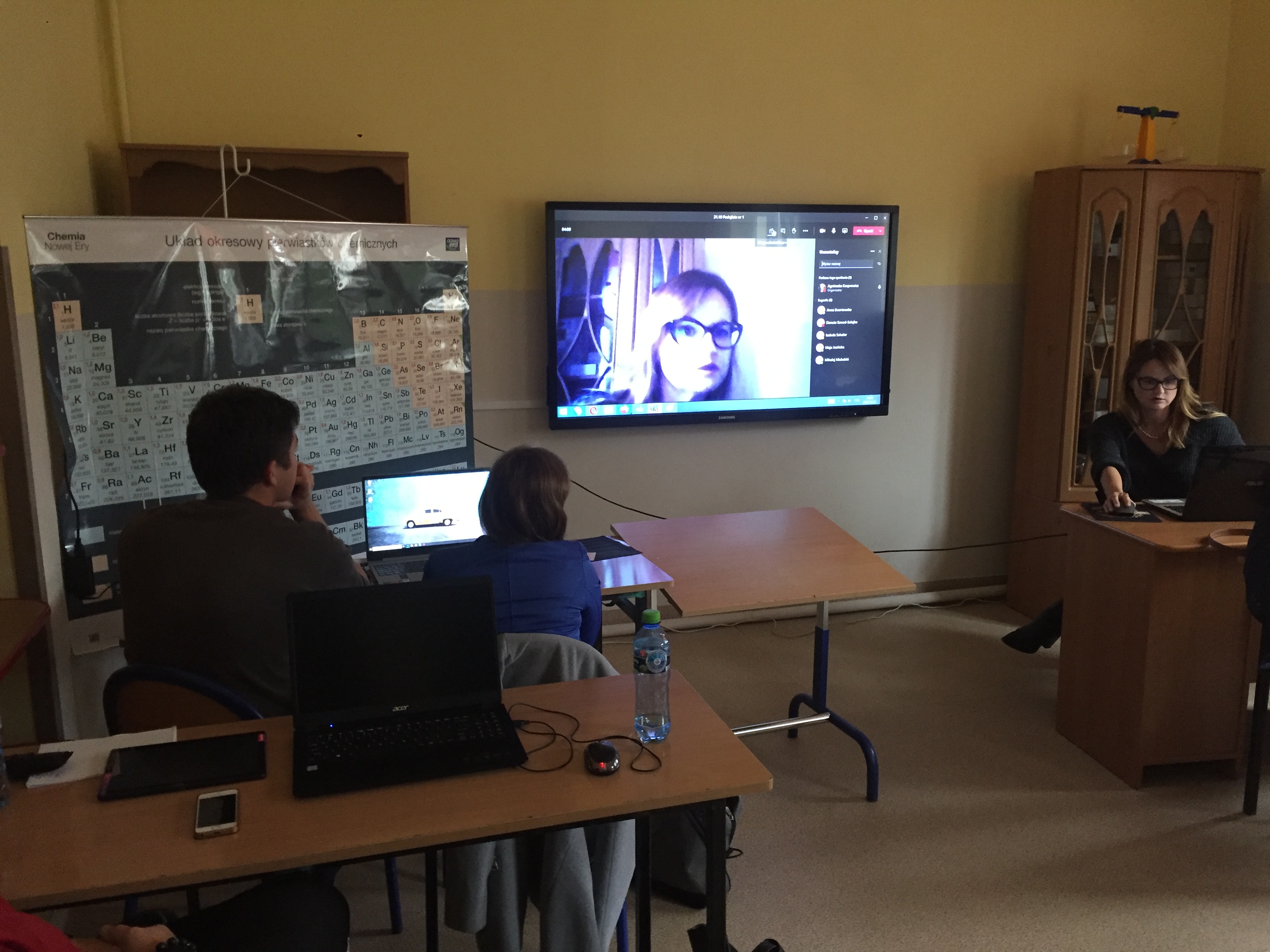 Działania w zakresie projektu
Zadanie 1 - Przygotowanie Szkoły Twórczej Integracji w Milinie do pełnienia zadań szkoły ćwiczeń
Zadanie 2 - Wsparcie dla kadry Szkoły ćwiczeń Szkoły Twórczej Integracji w Milinie
Zadanie 3 - Wsparcie dla kadry szkół współpracujących i studentów
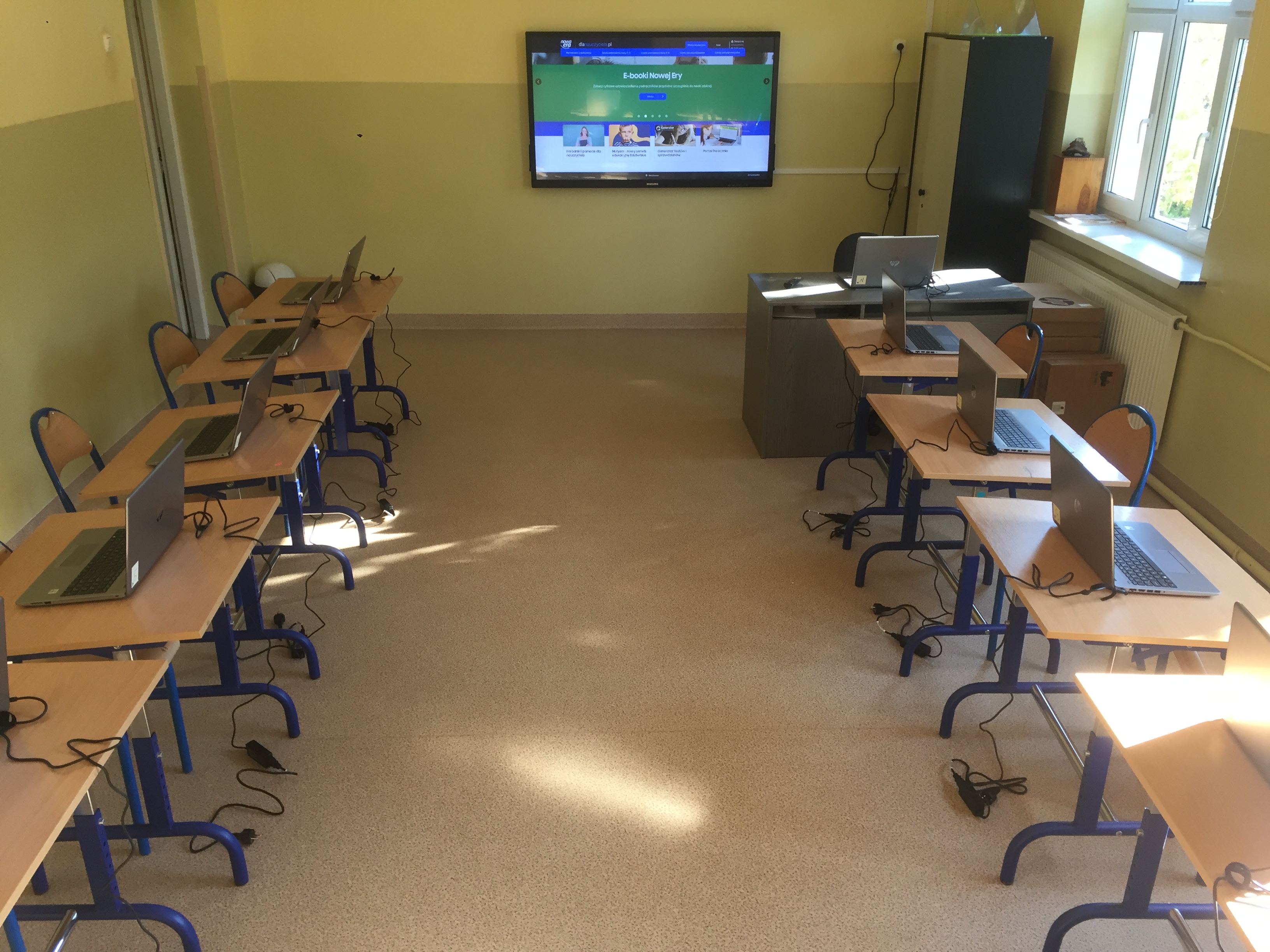 Doposażenie pracowni
Pracownia matematyczno-przyrodnicza
Pracownia matematyczna
Pracownia językowa
Pracownia informatyczna
Pracownia językowa z dostosowaniem dla osób słabosłyszących
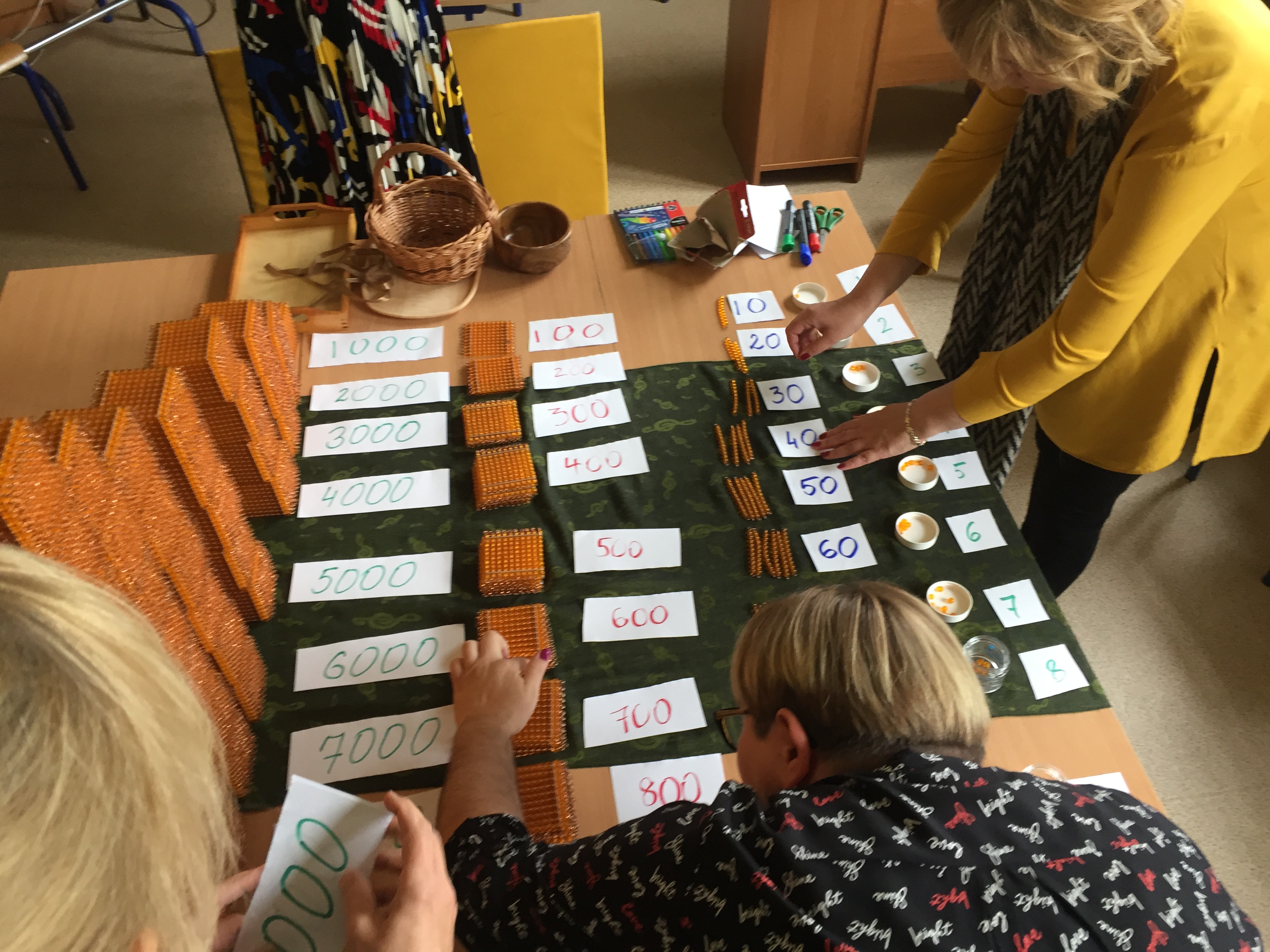 Szkolenia dla kadry szkoły ćwiczeń
Szkolenia dotyczące coachingu, technik trenerskich i umiejętności wykorzystania TIK.
Warsztaty metodyczne dotyczące kompetencji kluczowych, pisania scenariuszy lekcji, uczestnictwa w sieci współpracy i samokształcenia doskonaleniewsieci.pl, wykorzystania pomocy multimedialnych w pracy nauczyciela (tablica multimedialna, aplikacje, roboty, Smartfloor)
Szkolenia dla nauczycieli szkół wspieranych
Nowoczesne metody dydaktyczne
Media społecznościowe w szkole
Neurodydaktyka jako punkt wyjścia do motywowania do uczenia się
Wspieranie twórczej postawy uczniów-działania kreatywne na lekcji
Kompetencje cyfrowe i nowe technologie
Sieci współpracy i moderowanie
Programy wspierające tworzenie interaktywnych materiałów dydaktycznych
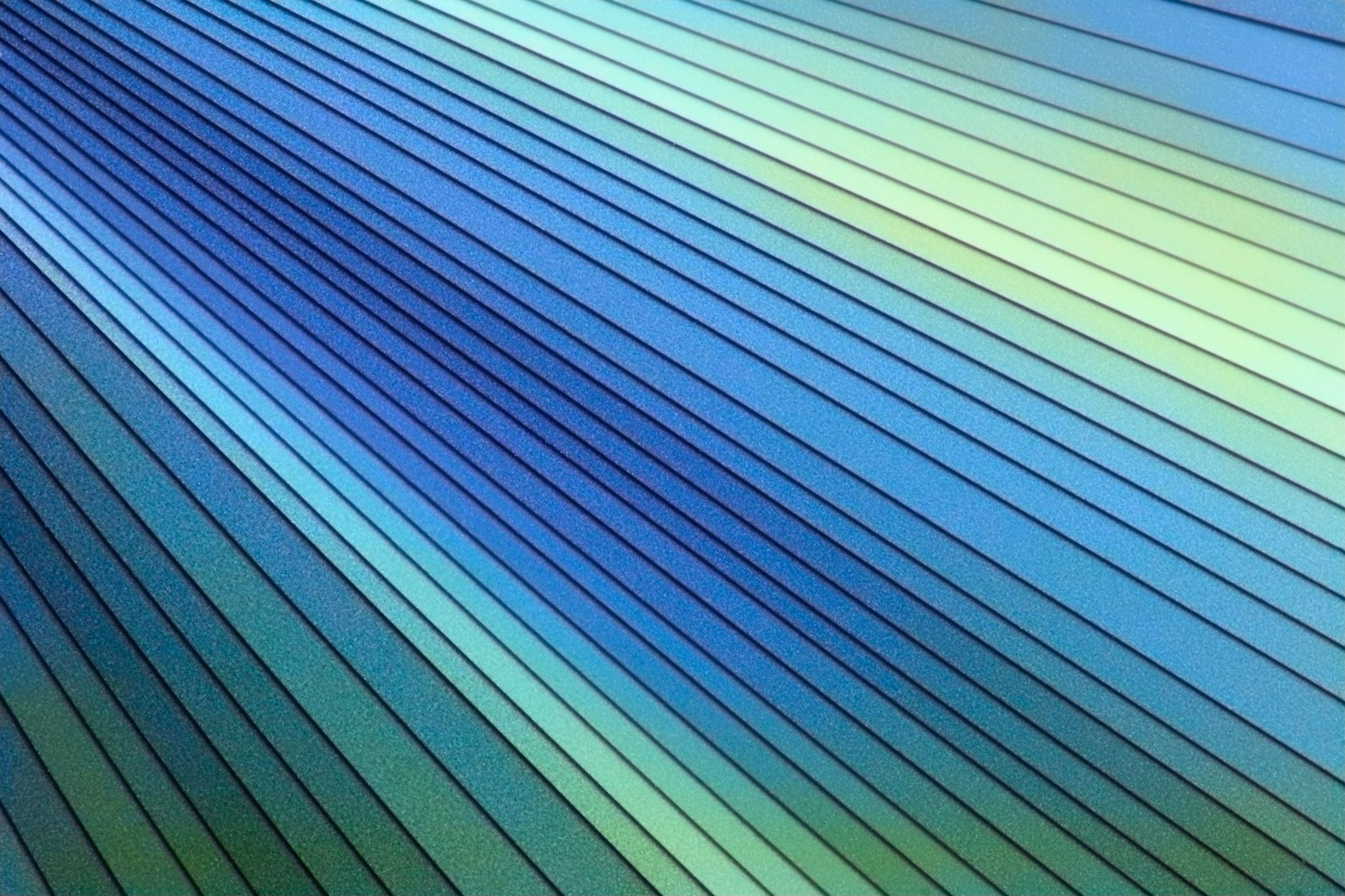 Warsztaty metodyczne obejmujące treści z zakresu czterech obszarów tematycznych:
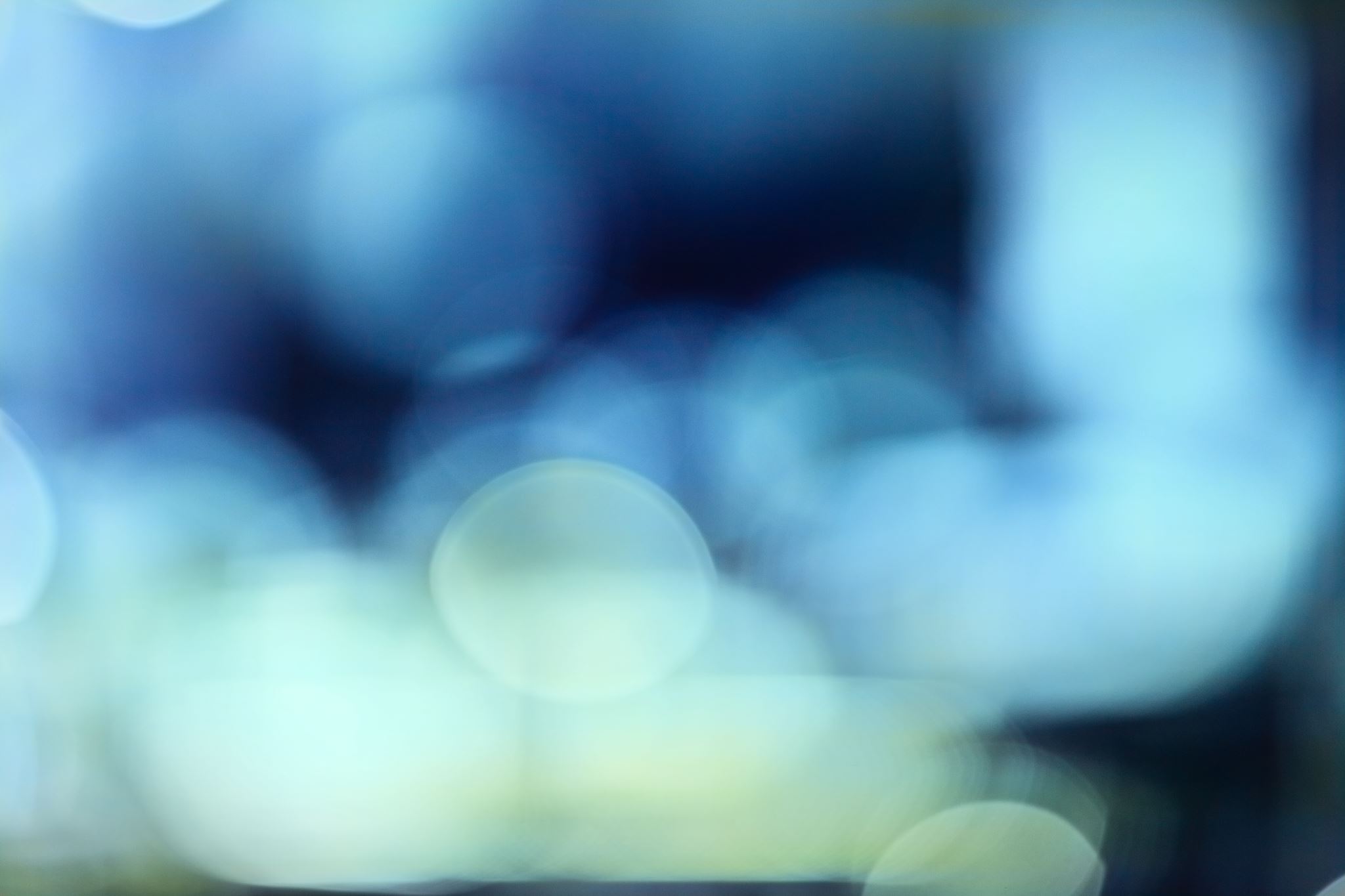 Inne formy wsparcia
Trwałość projektu